July 2013
Project: IEEE P802.15 Working Group for Wireless Personal Area Networks (WPANs)

Submission Title: ETRI Technical PHY proposal for IEEE 802.15 TG8 PAC Standard
Date Submitted: July xx, 2013
Source: Kapseok Chang (ETRI), Byung-Jae Kwak (ETRI), Moon-Sik Lee (ETRI), and Sunggeun Jin 
              (Daegu University)
Company: ETRI and Daegu University
Address: 218 Gajeong-ro, Yuseong-gu, Daejeon, 305-700, Korea
Voice: +82 42 860 1639  Fax:   E-Mail: {kschang, bjkwak, moonsiklee}@etri.re.kr, sgjin@daegu.ac.kr	
Re: TG8 Call for Proposal (CFP: IEEE P802.15-13-0069-05-0008)
Abstract:	This document presents technical proposals for IEEE 802.15. TG8 PAC standard.
Purpose:	Discussion
Notice:	This document has been prepared to assist the IEEE P802.15.  It is offered as a basis for discussion and is not binding on the contributing individual(s) or organization(s). The material in this document is subject to change in form and content after further study. The contributor(s) reserve(s) the right to add, amend or withdraw material contained herein.
Release:	The contributor acknowledges and accepts that this contribution becomes the property of IEEE and may be made publicly available by P802.15.
Slide 1
Kapseok  Chang, ETRI
July 2013
Outline
PHY Frame Formats 

Preamble Design
Requirements
Basic STF Sequence Design
Proposed Preamble Structure
Kapseok Chang, ETRI
Slide 2
July 2013
PHY Frame Format (1/4)
The transmitted RF signal is generated by modulating the baseband signal.
The baseband signal is composed of multifarious fields. The fields and the timing boundaries between them, that is, general PHY frame format, are composed of the following: 



Preamble field consists of short training field (STF) and long training field (LTF). It is used for automatic gain control (AGC), packet detection, timing/frequency synchronization, channel estimation, and collision detection. 
Header field is used for describing the content of the packet data as well as the protocol used to transfer it.
Data field is used for the information to intend to transfer.
Beam Jitter filed is used for SSF (Self Spatial Filtering)
Kapseok Chang, ETRI
Slide 3
July 2013
PHY Frame Format (2/4)
Management frame 



Preamble field includes STF and LTF. 
Header field includes the information related with management.
For instance
RTS/CTS
ACK
And so on
Kapseok Chang, ETRI
Slide 4
July 2013
PHY Frame Format (3/4)
Discovery in visible range (1/2)
Based on Self Spatial Filtering (SSF) [8], [10]
SSF request frame 



A broadcast or multi-cast frame
Preamble field consists of the STF and LTF.
Header field includes an indication of SSF request.
Data field includes the threshold of the correlation level. The threshold is used by other PDs to decide whether they shall send a response message or not.
Beam Jitter field includes a pre-defined beam-jittered sequence. The beam-jittered sequence is used to calculate the correlation level, which is used in Self Spatial Filtering [1], [8], [10].
Kapseok Chang, ETRI
Slide 5
July 2013
PHY Frame Format (4/4)
Discovery in visible range (2/2) 
SSF response frame 



A unicast frame
Preamble field consists of the STF and LTF. 
Header field includes the indication of SSF response.
A SSF Response frame is transmitted by a PD which received a SSF Request frame. Upon receiving a SSF Request frame, a PD calculates the correlation level and transmits SSF Response if the correlation level exceeds the threshold.
Data field includes the estimated correlation level, the MAC address, and so on.
Kapseok Chang, ETRI
Slide 6
July 2013
Preamble Design (1/12): Requirements
R1: Robustness against Frequency offset (FO)
Symbol timing synchronization (STS) shall be acquired in case of start up, discovery, or communication in the absence of knowledge about initial carrier FO in the received signal.
The STS performance is very sensitive to FO.
R2: Good autocorrelation property
It is pivotal to minimize timing error.
R3: Lower complexity of preamble detector
R4: Low peak to average power ratio (PAPR)
R5: Implicit indication on which transmission mode among SC and OFDM is employed to support multi-mode coexistence
Kapseok Chang, ETRI
Slide 7
July 2013
Preamble Design (2/12): Basic STF Sequence Design
Focus on design
In terms of R1 and R2
They should be fully satisfied.
In terms of R3
It is at least identical to the detector complexity of the base Zadoff-Chu (ZC) sequence specified for STS and FO compensation.  
In terms of R4
It is at least comparable to the PAPR of the general ZC sequence.  
Key ideas
K1: Combination of base ZC sequence and its modified sequence in frequency domain
K2: Combination of FO-immune sequence and excellent correlation sequence in time domain
Kapseok Chang, ETRI
Slide 8
July 2013
Preamble Design (3/12): Basic STF Sequence Design
K1-based first modified ZC (MZC1) sequence (1/2) 
Base ZC sequence br,q,P[]
Length-P ZC sequence that has the zero autocorrelation property [2]




where r is a relative prime to P, sequence element index m = 0, 1, ..., P-1, and q is any integer.
It is set that P is odd and q=0.

However, since P can be even, the exact number of P is FFS.
Kapseok Chang, ETRI
Slide 9
July 2013
Preamble Design (4/12): Basic STF Sequence Design
K1-based MZC1 sequence (2/2)
A distribution of the based ZC sequence and its minus [3]
At odd m, Length-N MZC1 sequence Sr,q,N[m]



At even m, Sr,q,N[m]
Kapseok Chang, ETRI
Slide 10
July 2013
Preamble Design (5/12): Basic STF Sequence Design
K1-based second MZC (MZC2) sequence 
A concatenation of the base ZC sequence [2] and its conjugated sequence [4]
Length-N MZC2 sequence Sr,q,N[m]
Kapseok Chang, ETRI
Slide 11
July 2013
Preamble Design (6/12): Basic STF Sequence Design
K2-based Gold Sine Wave (GSW) sequence (1/2)
So as to achieve robustness against FO
Half sine wave sequence sin(m/N) is introduced.
So as to achieve good autocorrelation 
Gold sequence W(m) is introduced.
For low-complexity detector, binary sequence is preferable.
It is noted that a length-P pseudo-noise sequence can be used as W(n). Thus, exact sequence is FFS.
GSW sequence is a multiplication of half sine wave by gold sequence [5].
Kapseok Chang, ETRI
Slide 12
July 2013
Preamble Design (7/12): Basic STF Sequence Design
K2-based GSW sequence (2/2)
Length-N GSW sequence sw,N[m]  






G1 and G2 are binary pseudo-noise sequences corresponding to the generator polynomials x5+1 and x5+x4+x+1, respectively.
 [z]N returns the modulo-N value of the integer z.
2(N-2)/N is applied to maintain the same average-power as MZCs.
Kapseok Chang, ETRI
Slide 13
July 2013
Preamble Design (8/12): Basic STF Sequence Design
PAPR comparison
In case of N=64 with P=31 (MZC1, MZC2, GSW) or P=63 (Base ZC)
GSW outperforms the other sequences.
Base ZC provides the highest variance of PAPR, and its max PAPR is much more higher than that of random data field, which indicates that the careful selection of sequence index is required.
On the other hand, MZCs are acceptable since their max PAPR is lower over the random data field.
Kapseok Chang, ETRI
Slide 14
July 2013
Preamble Design (9/12): Basic STF Sequence Design
Detector complexity comparison
The time-domain MZC1 is complex sequences, so that the computational complexity of MZC1 is identical to that of base ZC.
The time-domain MZC2 and GSW are not complex but real sequences, so that their computational complexities can be reduced by a factor of ½ over that of base ZC if cross-correlation based detectors [3]-[5] are employed.
If auto-correlation based detector [6] is employed, there is no complexity difference.
Kapseok Chang, ETRI
Slide 15
July 2013
Preamble Design (10/12): Basic STF Sequence Design
Evaluation parameter and condition
Parameter
Carrier frequency of 2 GHz, system bandwidth of 1.25 MHz (i.e. N=64, P=31 or 63), subcarrier spacing of 15 kHz, FFT/IFFT size of 64, CP duration of 10, a pair of source and destination stations, no transmit diversity, two branch equal gain combining received diversity, and channel model of TU-6 [7] with mobile velocity of 3 km/h.
Condition
When evaluating the detection error rate (DER) of STS, a correct detection is declared if the detected sample timing is within half the CP duration.
The transmitted power for the STF signal is the same as that of the data signals.  
The detection scheme for STS is based on cross-correlation for full-length correlation (FLC) and half-length correlation (HLC) [3]-[5].
Kapseok Chang, ETRI
Slide 16
July 2013
Preamble Design (11/12): Basic STF Sequence Design
Comparison on robustness against FO
Effective mean correlation output vs. FO with static TU6 channel [7] and no noise 












 is the FO normalized to a subcarrier spacing of the effective OFDM symbol.
For example, =1 means that one subcarrier spacing is shifted.
To appear in revision
Kapseok Chang, ETRI
Slide 17
July 2013
Preamble Design (12/12): Basic STF Sequence Design
DER performance
DER vs. SNR per received antenna with =0 and =2/3 in the TU-6 channel with 3 km/h
To appear in revision
Kapseok Chang, ETRI
Slide 18
July 2013
Preamble Design (1/4): Proposed Preamble Structure
Time-domain structure (1/3)
The first symbol of the STF is mainly used for automatic gain control (AGC).
The second symbol of the STF is used for packet detection, 1st time/frequency synchronization, and implicit transmission-mode indication by positive/negative number of the real-part correlator output. 
Specifically, the real value is positive, it indicates OFDM. Otherwise, it indicates SC.
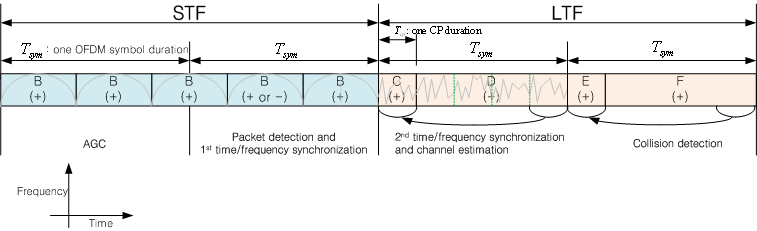 Kapseok Chang, ETRI
Slide 19
July 2013
Preamble Design (2/4): Proposed Preamble Structure
Time-domain structure (2/3)
The first symbol of the LTF is used for 2nd time/frequency synchronization and channel estimation.
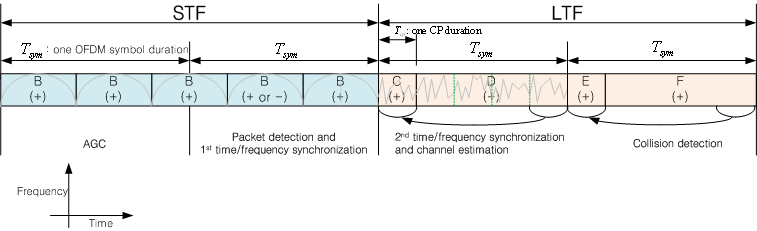 Kapseok Chang, ETRI
Slide 20
July 2013
Preamble Design (3/4): Proposed Preamble Structure
Time-domain structure (3/3)
The second symbol of the LTE is used for collision detection (CD) [9].
CD algorithm description
A PD who wants to transmit data using Random Access selects a random sub-carrier.
The PD transmits a busy tone in the selected sub-carrier of the second symbol of LTF.
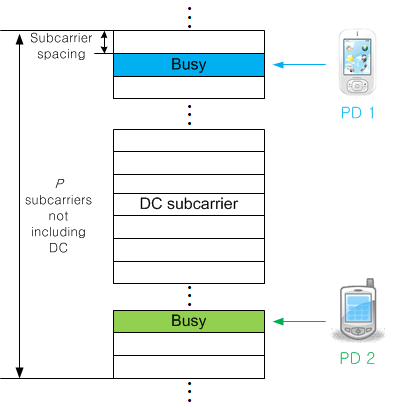 Kapseok Chang, ETRI
Slide 21
July 2013
Preamble Design (4/4): Proposed Preamble Structure
Frequency-domain structure
STF
Either MZCs or frequency-domain GSW will be employed.
Specific description is TBD.
LTF
A binary sequence will be employed for 2nd time/frequency synchronization and channel estimation.
Specific description is TBD.  
Efficiency of the proposed preamble in terms of each requirement
Regarding R1, R2, and R3
Time-domain MZC and GSW sequences are robust to FO and correlation, as well as they can reduce the detector complexity because the property of periodic signals can be used.
Regarding R4
GSW can be used due to its PAPR efficiency, but MZCs are acceptable because the PAPR of data field is still higher. 
Regarding R5
The real value of the detector’s peak output implicitly allows us to indicate OFDM or SC transmission mode.
Further study for more verifying these efficiencies will be made at the next meeting.
Kapseok Chang, ETRI
Slide 22
References
ETRI, “Technical pre-proposal for IEEE 802.15 TG8 PAC standard,” IEEE 802.15-13-0271-01-0008, May 2013.
NICT, “Preliminary NICT PHY proposal (Part A),” IEEE 802.15-13-0272-00-0008, May 2013.
K. Chang and Y. Han, “Robust replica correlation-based symbol synchronisation in OFDM systems,” Electronics Letters, vol. 44, no. 17, pp. 1024-1025, Aug. 2008.
K. Chang, P. Ho, and Y. Choi, “Signal design for reduced complexity and accurate cell search/synchronization in OFDM-based cellular systems,” IEEE Transactions on Vehicular Technology, vol. 61, no. 9, pp. 4170-4175, Nov. 2012. 
K. Chang, S.C. Bang, and H. Kim, “Replica correlation-based synchronization with low complexity and frequency-offset immunity,” ETRI Journal, Oct. 2013, to be appeared.
T.M. Schmidle and D.C. Cox, “Robust frequency and timing synchronization for OFDM,” IEEE Transactions on Communications, vol. 45, no. 12, pp. 1613-1621, Dec. 1997.
3GPP TR25.943 v8.0.0, Technical Specification Group Radio Access Networks: Deployment Aspects, Dec. 2008.
ETRI, “Response to the Call for Applications: Look-and-Link Communication,” IEEE 802-12-0227-01-0008, May 2012. 
ETRI, “A Feasible and Efficient Channel Access Scheme for PAC Networks,” IEEE 802.15-13-0374-0x-0008, July 2013.
ETRI, “Self Spatial Filtering Scheme for PAC,” IEEE 802.15-13-0375-0x-0008, July 2013.
Kapseok Chang, ETRI